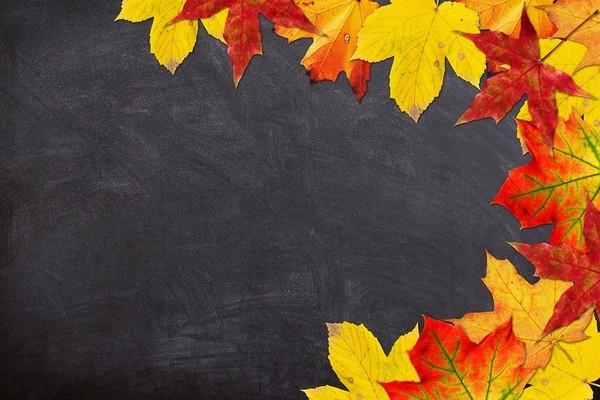 Tabiiy fanlar
2-sinf
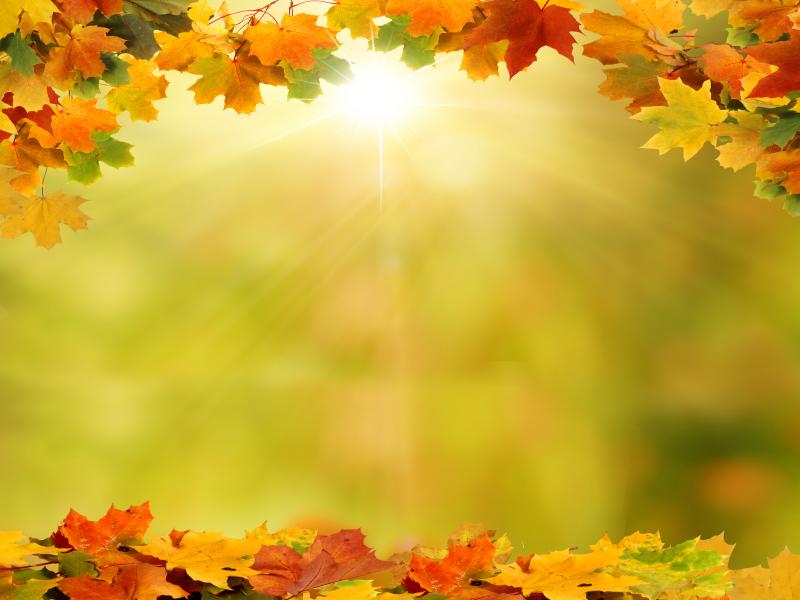 Mavzu: Amaliy mashg‘ulot. 
Umurtqasiz va umurtqali hayvonlarni o‘rganamiz (28-bet)
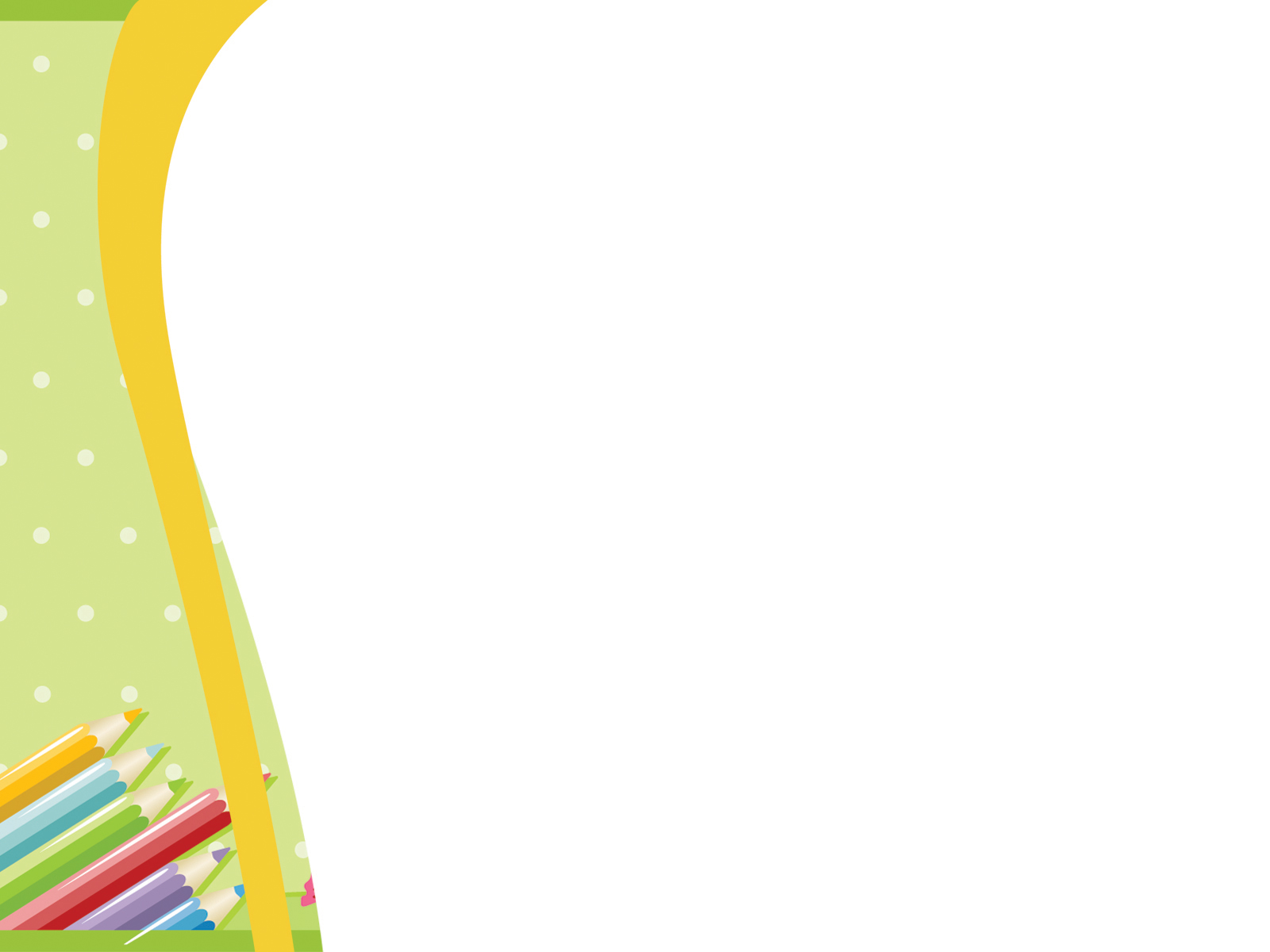 Mustaqil topshiriqni tekshirish:
Umurtqali hayvonlar: baliqlar, qushlar, ayiq, bo‘ri, tulki, fil tuya , quyon, maymun….
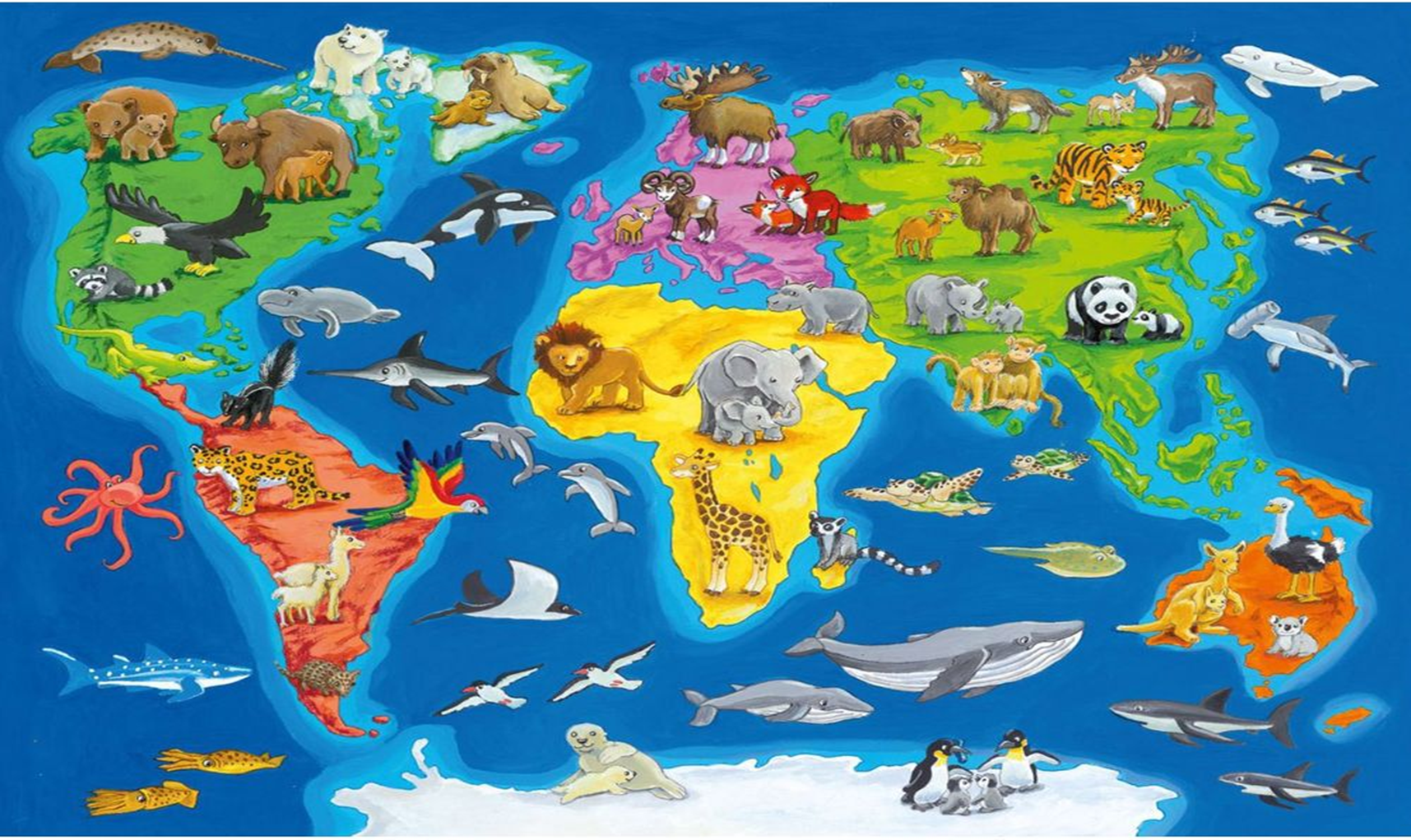 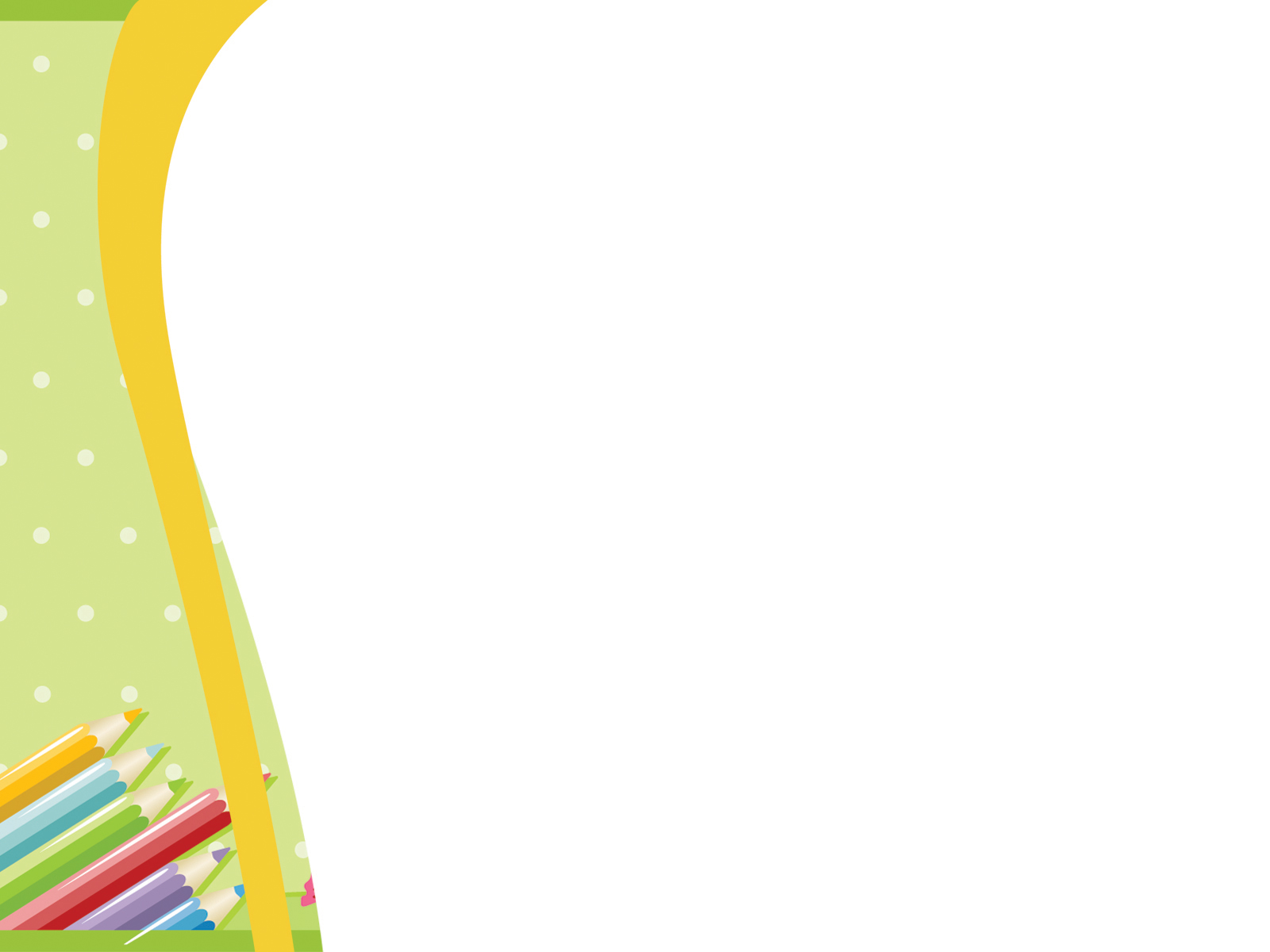 Umurtqasiz hayvonlar: sakkizoyoq, asalari,chumoli, ninachi qisqichbaqa, chigirtka…
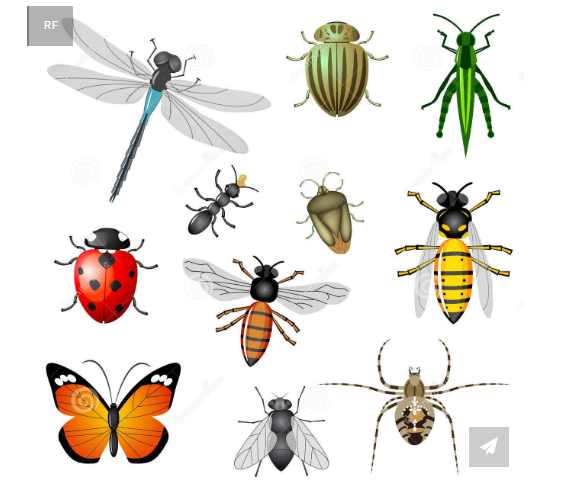 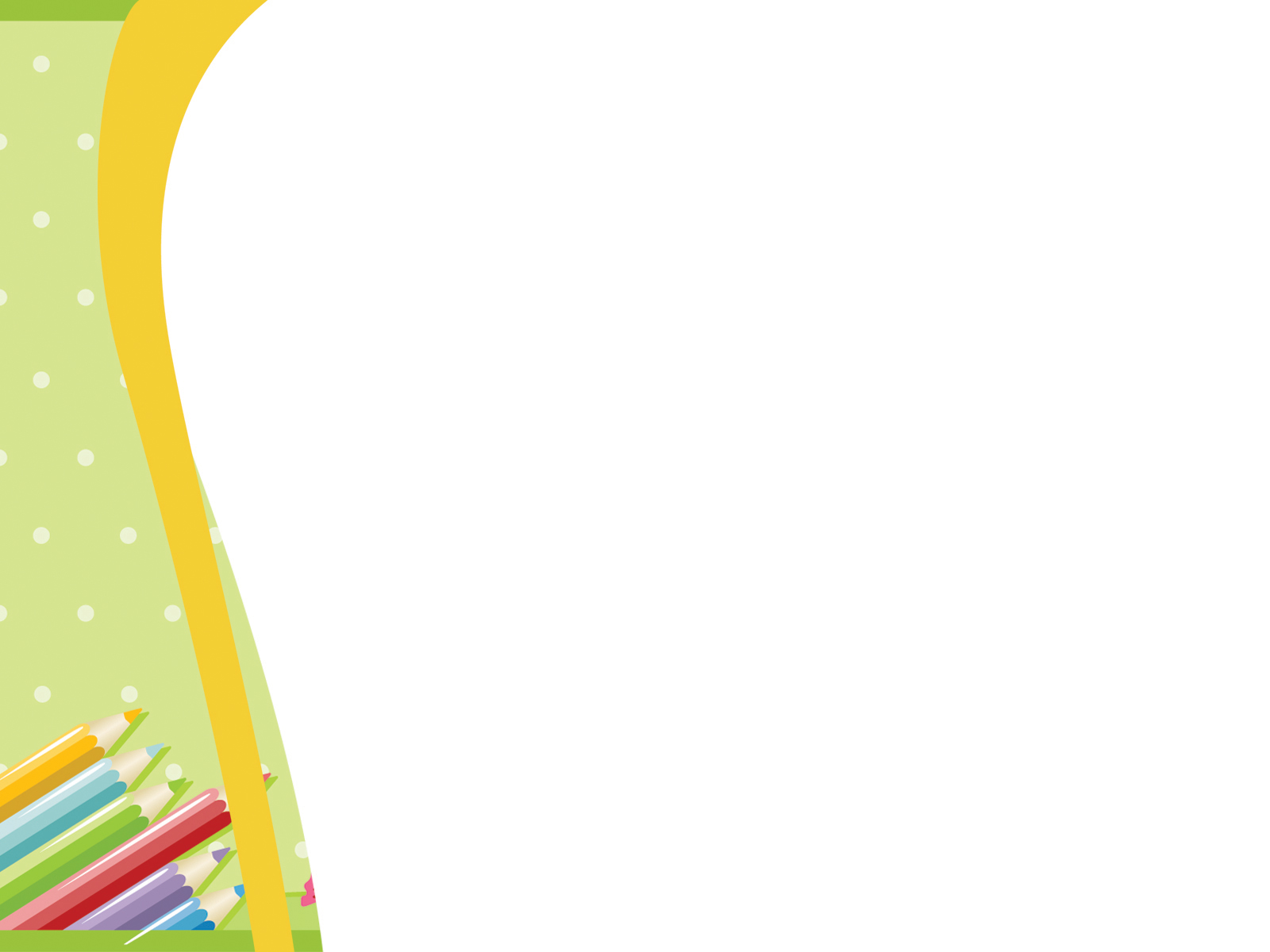 Chittak – qush
Asalari – hasharot
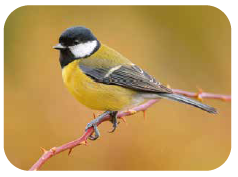 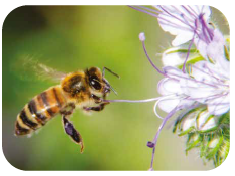 Asalarining boshida ko‘zlari va mo‘ylovlari joylashgan. Ikkita mo‘ylovi hid bilish organi. Asa-
lari mo‘ylovlari yordamida gul-
larni izlaydi. Ikki juft qanot-
lari yordamida gullarning
nektari va changini yig‘ish 
uchun uchib boradi.
Chittakning tanasi patlar
bilan qoplangan. Uning
boshida ikkita ko‘zi
va tumshug‘i bor. Chittak
tumshuqlari yordamida
daraxt po‘stlog‘i orasidagi
hasharotlar bilan oziqlanadi.
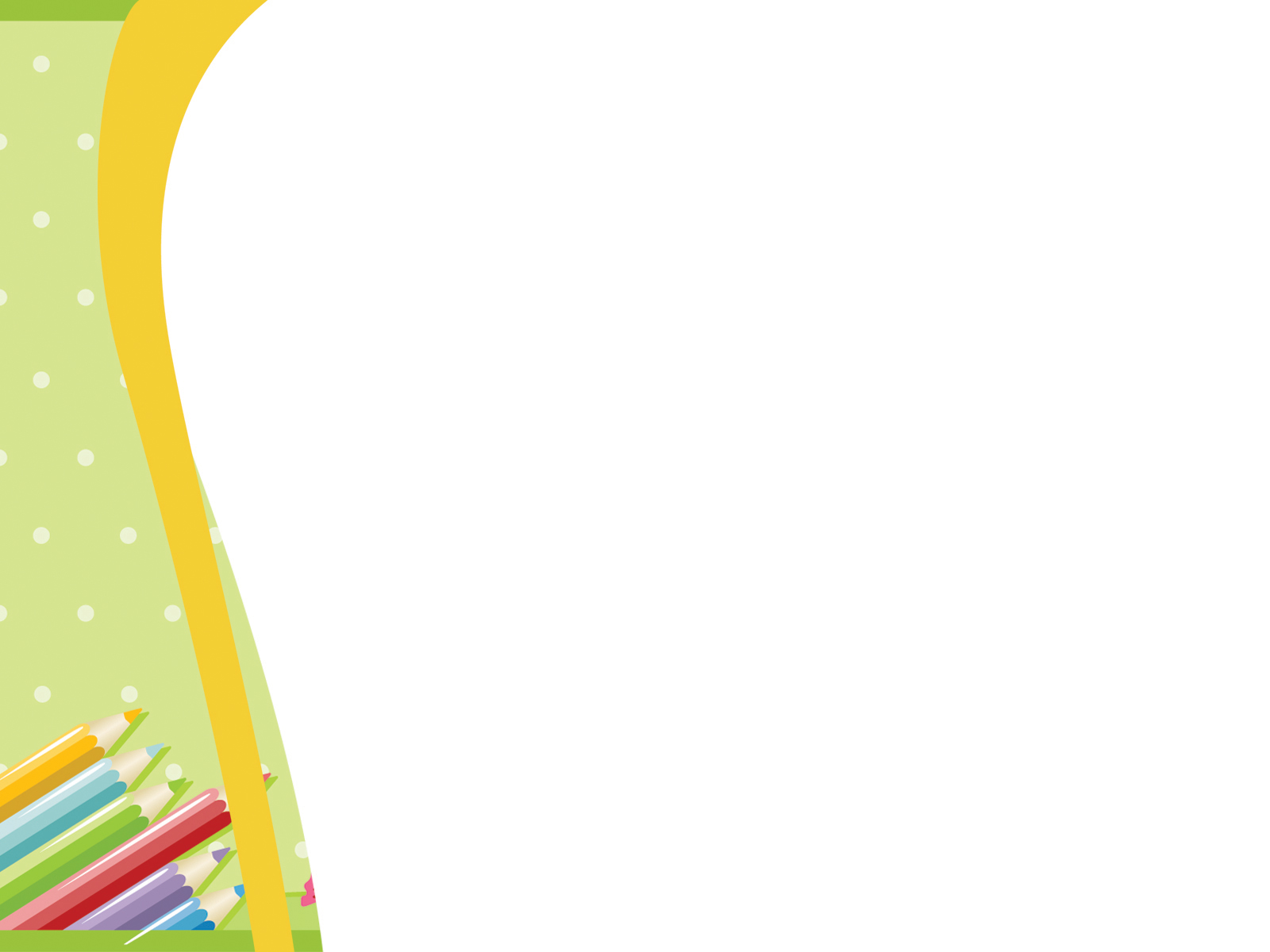 Tabiatda asalarining qanday ahamiyati bor?
Asalarining qishloq xo‘jaligidagi ahamiyati juda katta. 
U qishloq xo‘jalik  ekinlarini, mevali bog‘larni changlatish uchun, qimmatbaho mahsulot - asal olish uchun ko‘paytiriladi.
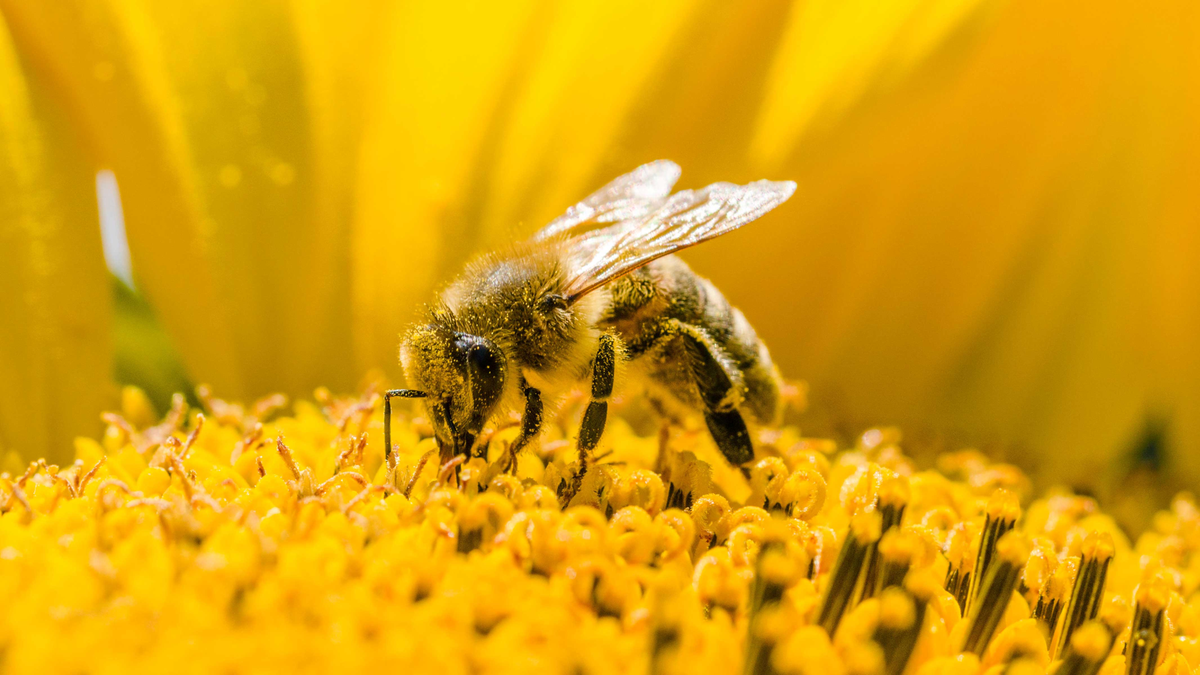 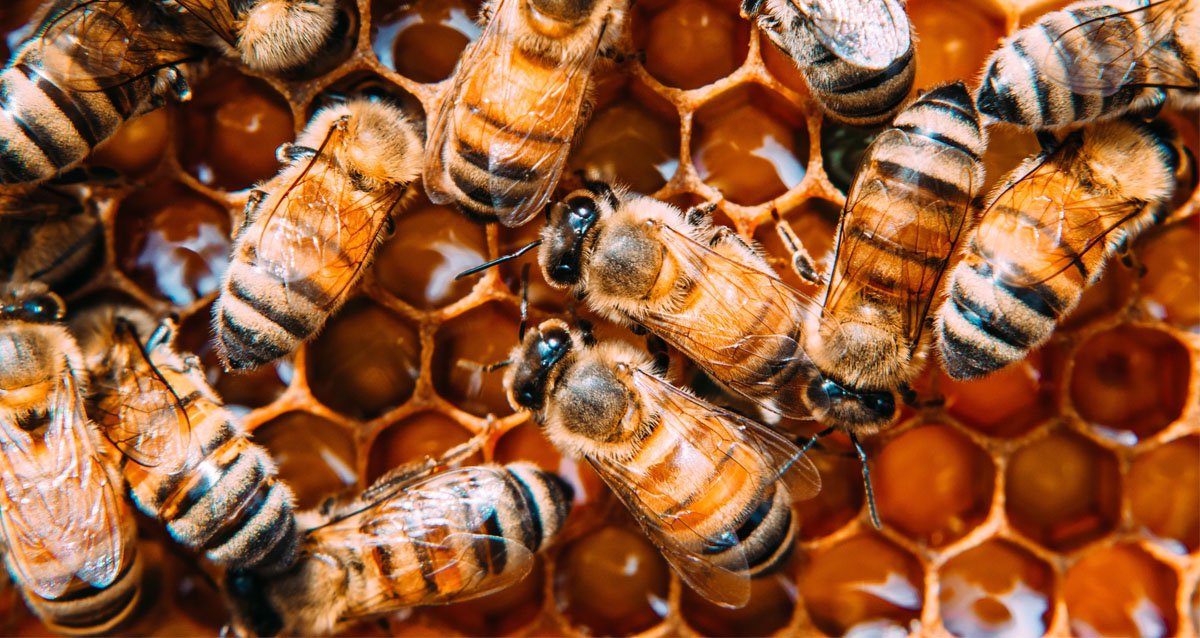 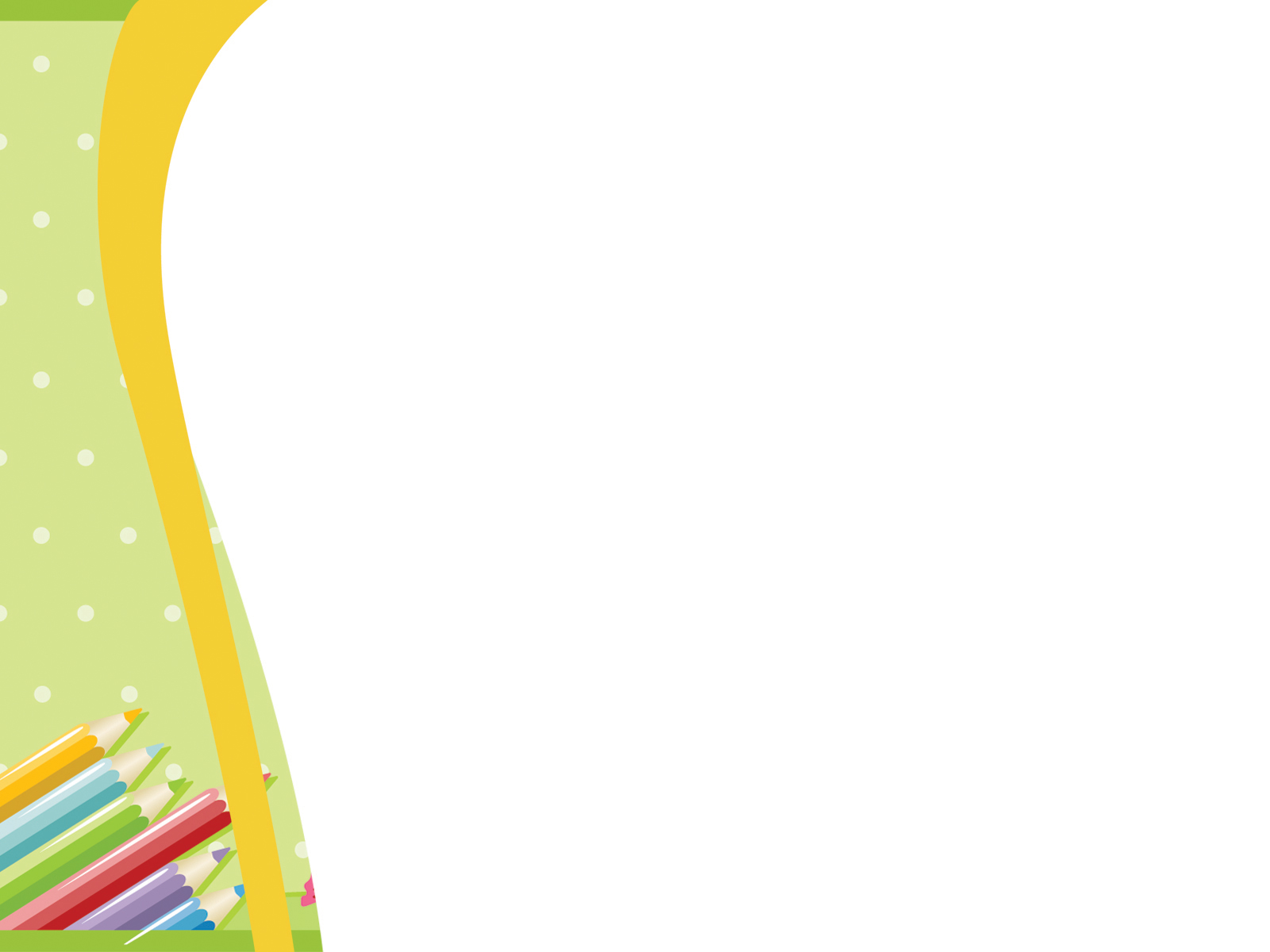 Chittak daraxtlarga qanday foyda keltiradi?
Chittak - daraxt kovaklari va shoxlariga uya qurib, hasharotlar bilan oziqlanadi. O‘rmon, istirohat bog‘lari, bog‘lardagi zararkunandalarini qirib, foyda keltiradi. Har bir chittak  bir kunda o‘z og‘irligiga teng zararkunandani yeydi.
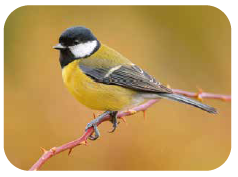 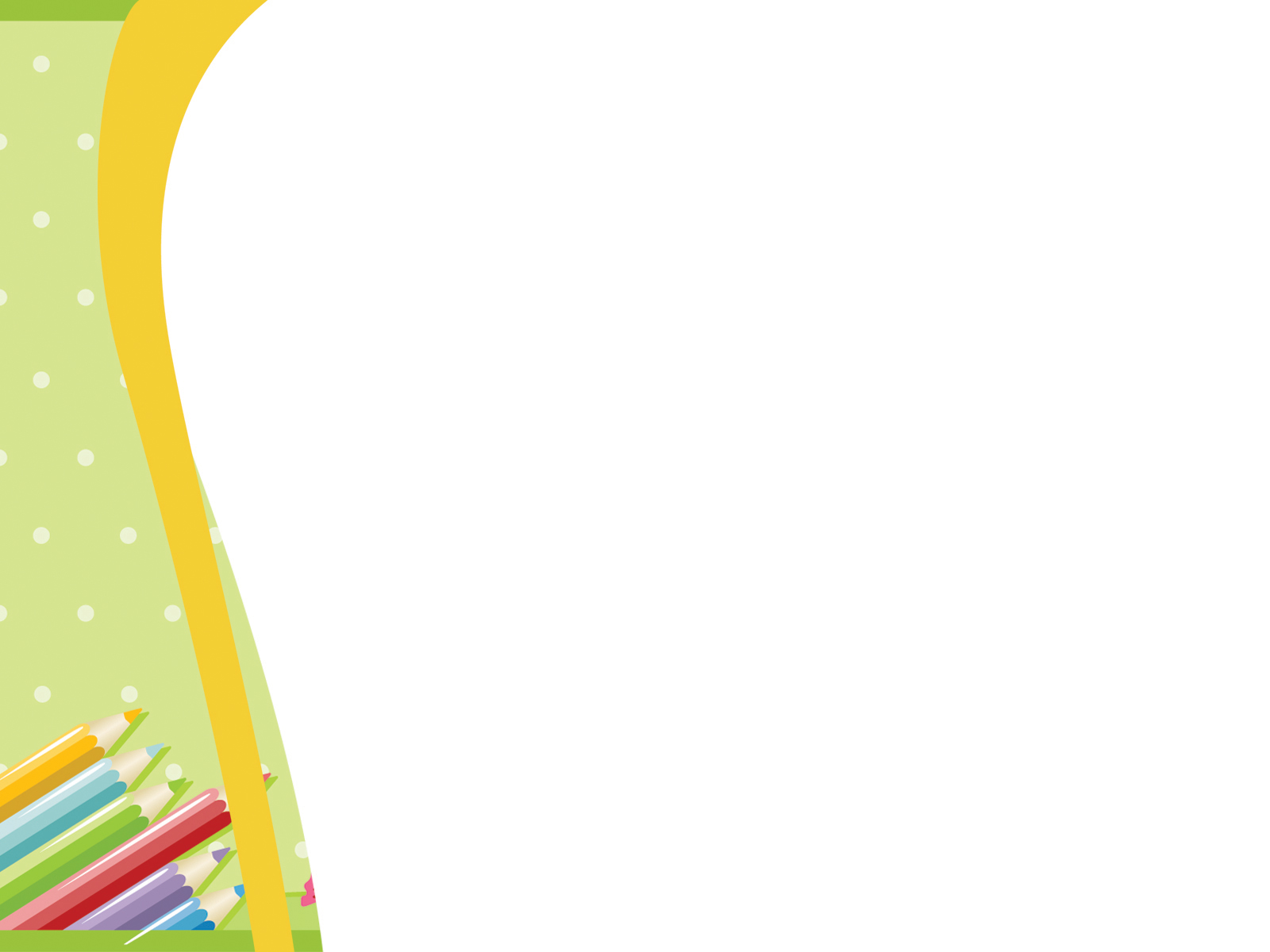 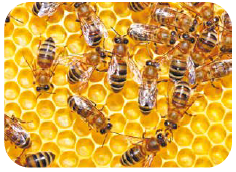 Ishchi asalarilar juda mehnatkash. Ular uyani tozalaydi, qo‘riqlaydi, gul changi va nektar yig‘adi. Ishchi ari nektarni xartumchasi bilan so‘rib oladi. Gul changini esa oyoqlaridagi savatchaga yig‘adi. Arilar yig‘gan nektar asalga aylanadi. Ishchi arilar tuxumdan chiqqan qurtlarini gul changi  va  asal bilan boqadi.
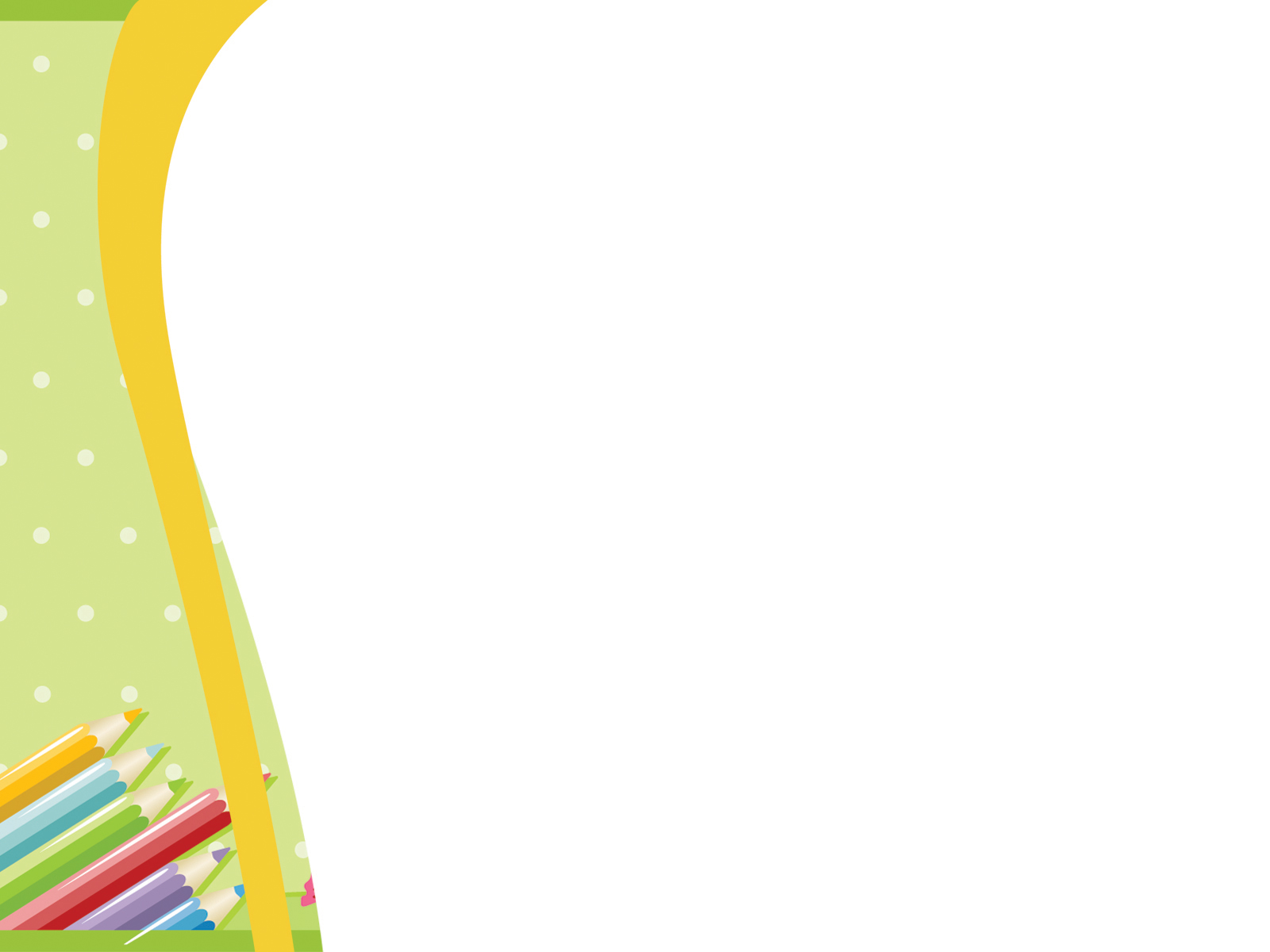 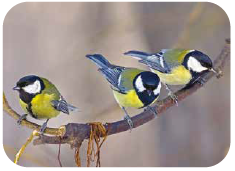 Chittaklar uyasiga tuxum qo‘yadi. Qushlarning bolasi
jo‘ja deyiladi. Ular jo‘ja ochib chiqquncha tuxumlarini bosib yotadi. Chittak tumshug‘i va qanotlari yordamida uyasidagi
jo‘jalariga oziq olib boradi.
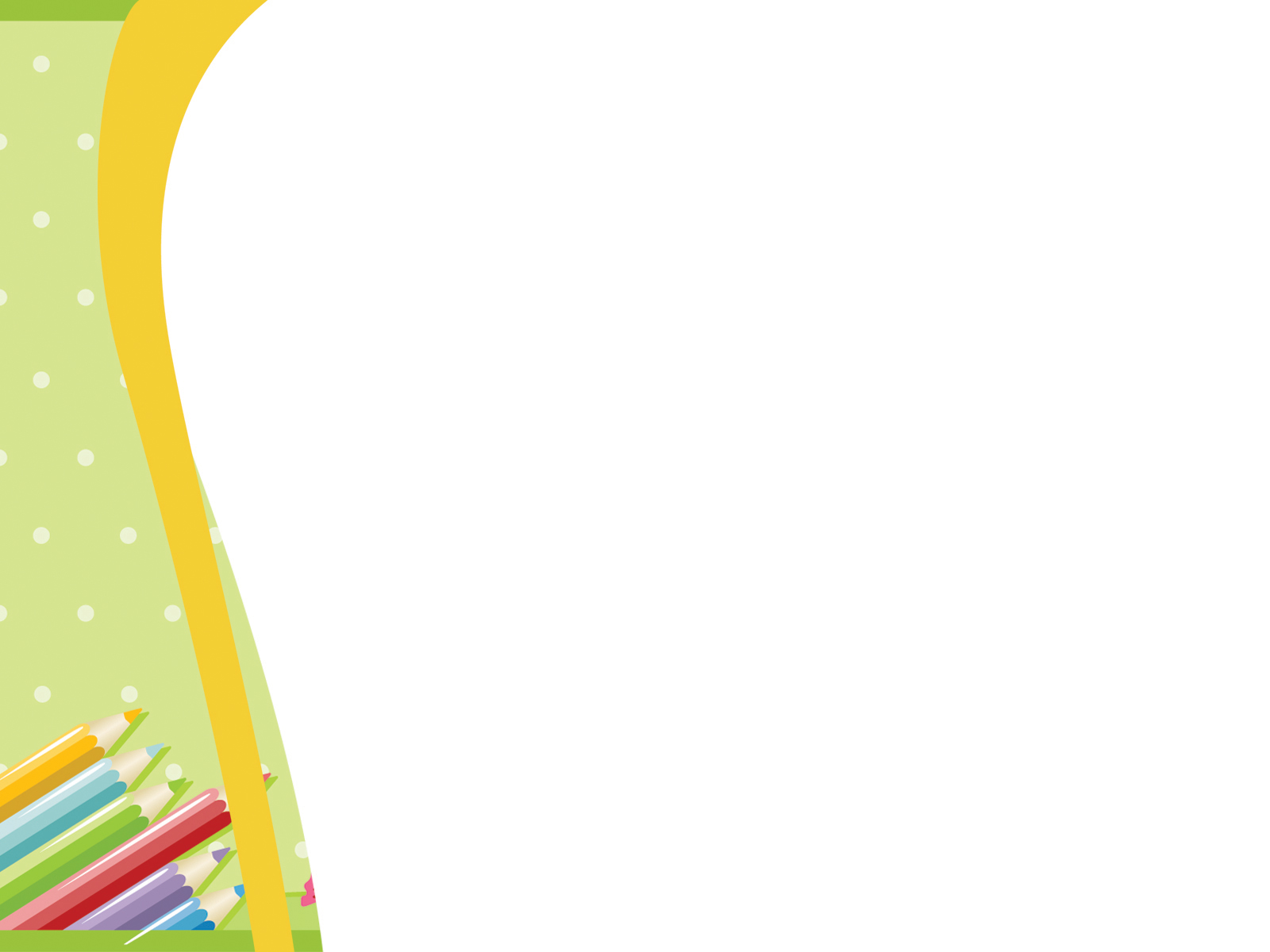 Asalari va chittakni taqqoslang.
Chittak va asalarining o‘xshash jihatlarini ayting.
Asalari qaysi jihatlari bilan chittakdan farq qiladi?
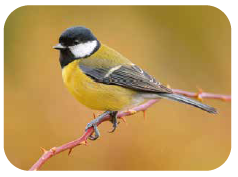 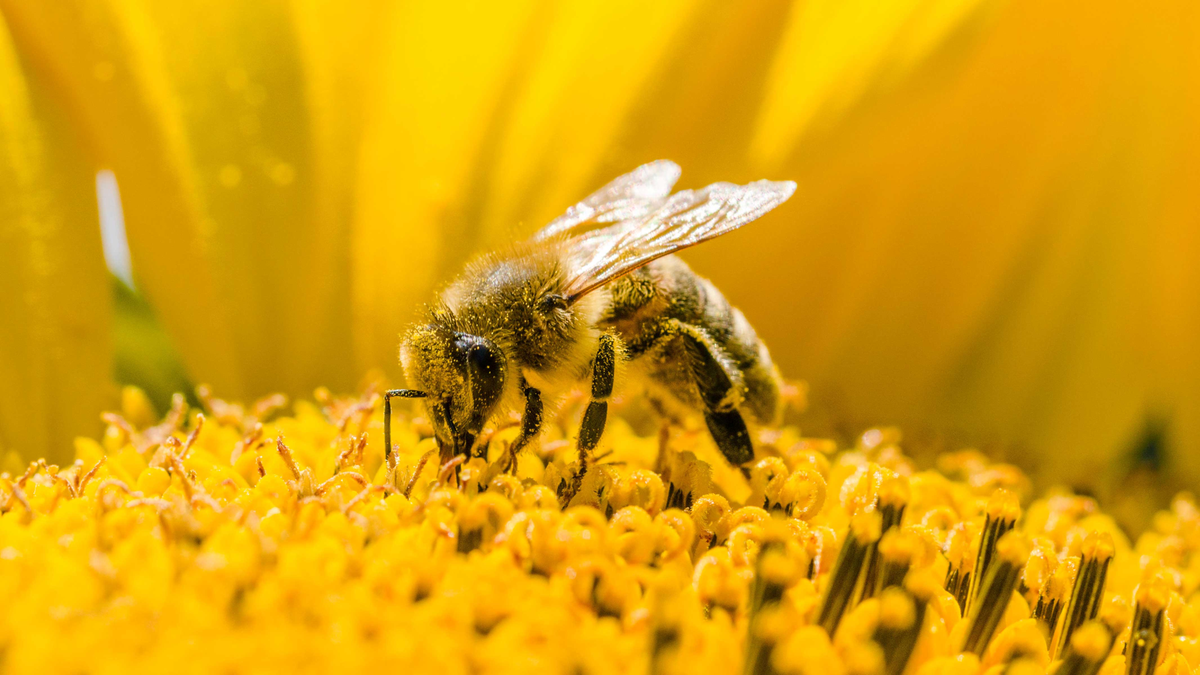 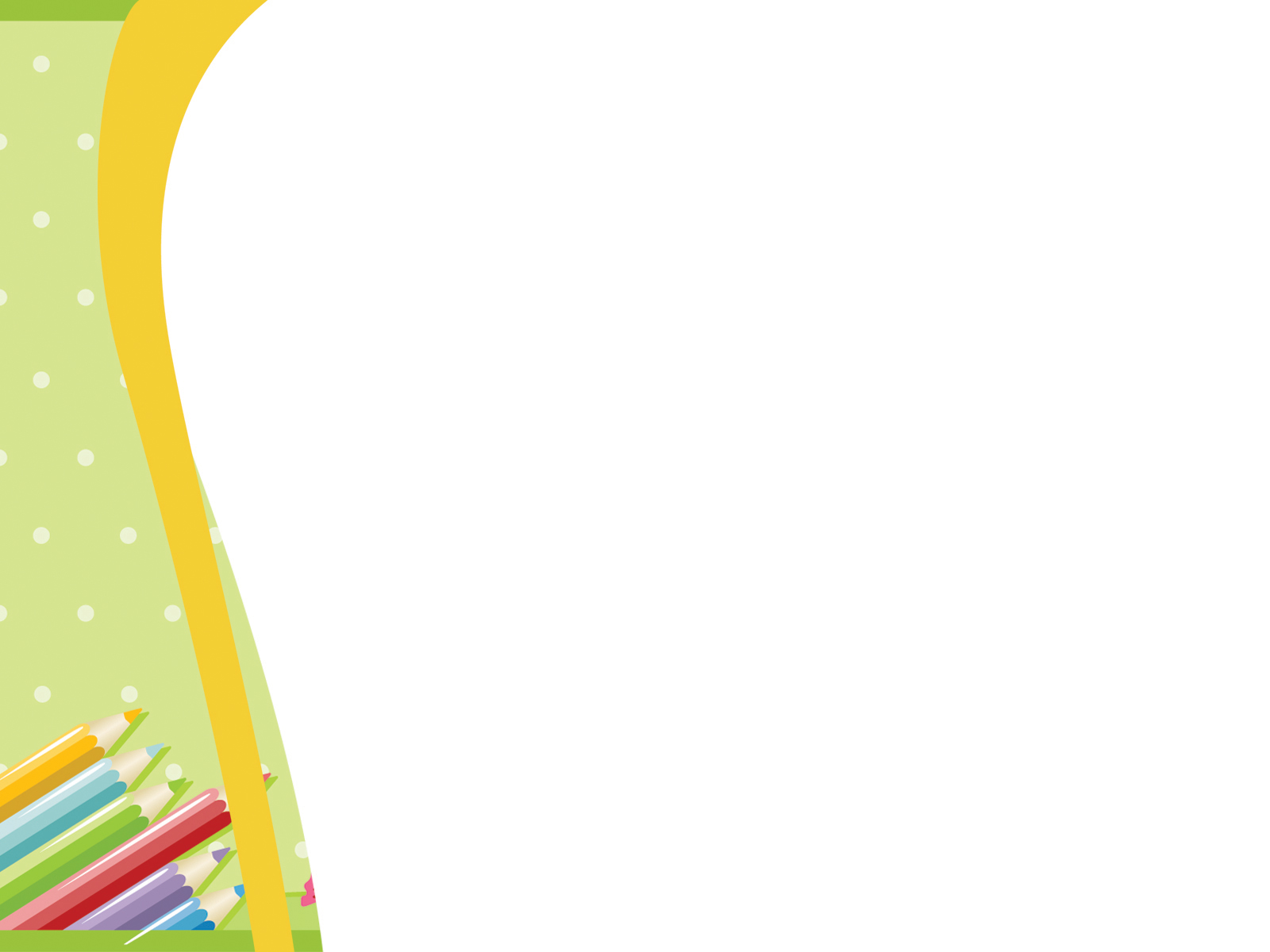 Taqqoslang:
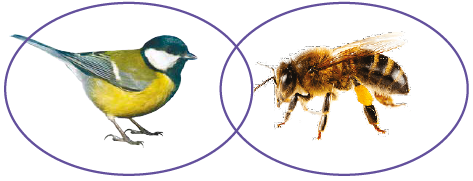 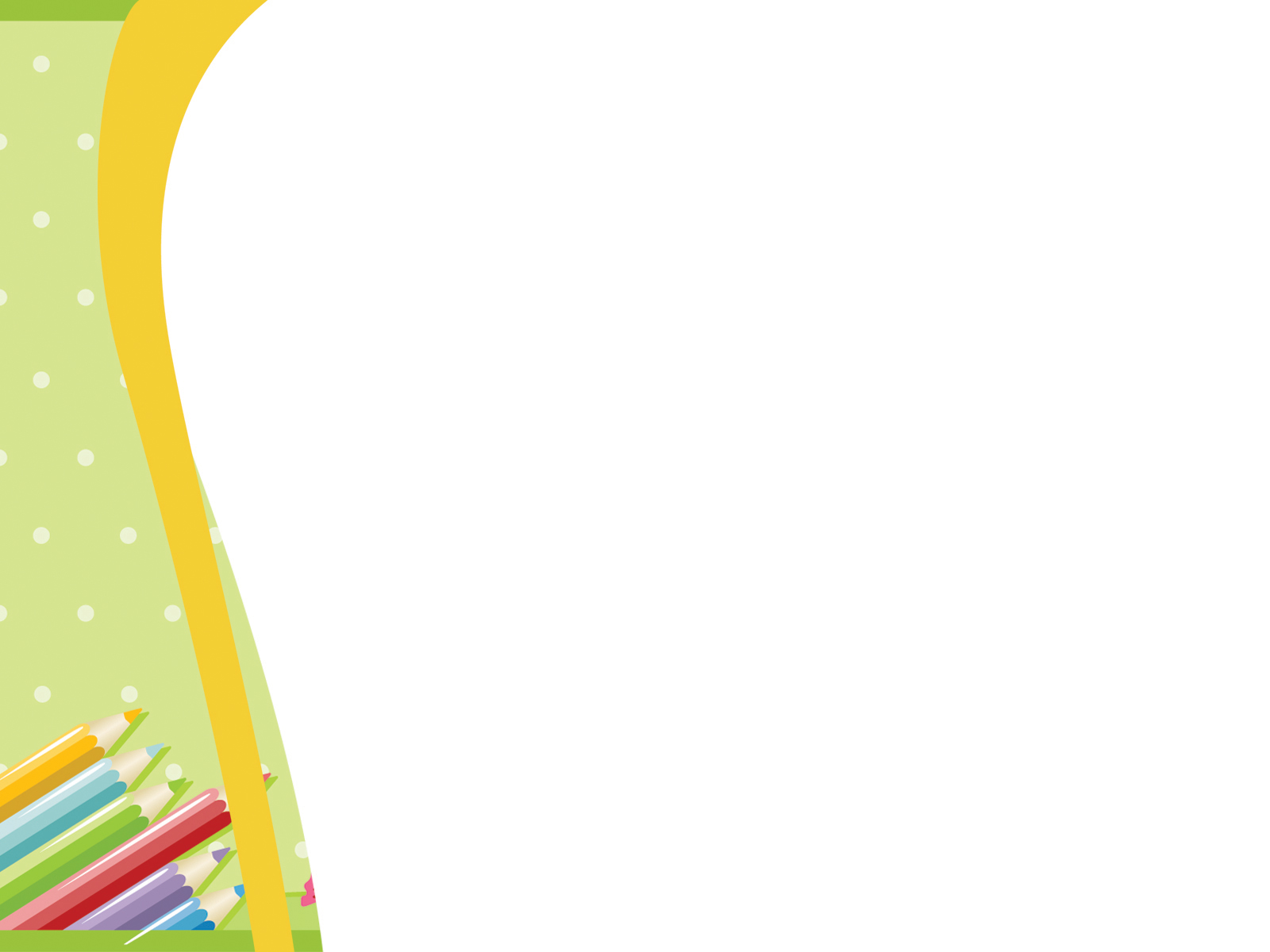 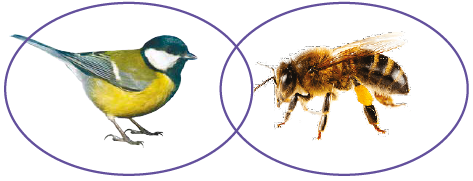 O‘xshash jihati: tirik organizm, ko‘zlari boshida joylashgan, ikkalasi ham uchadi, foydali, qanotli, mehnatsevar.
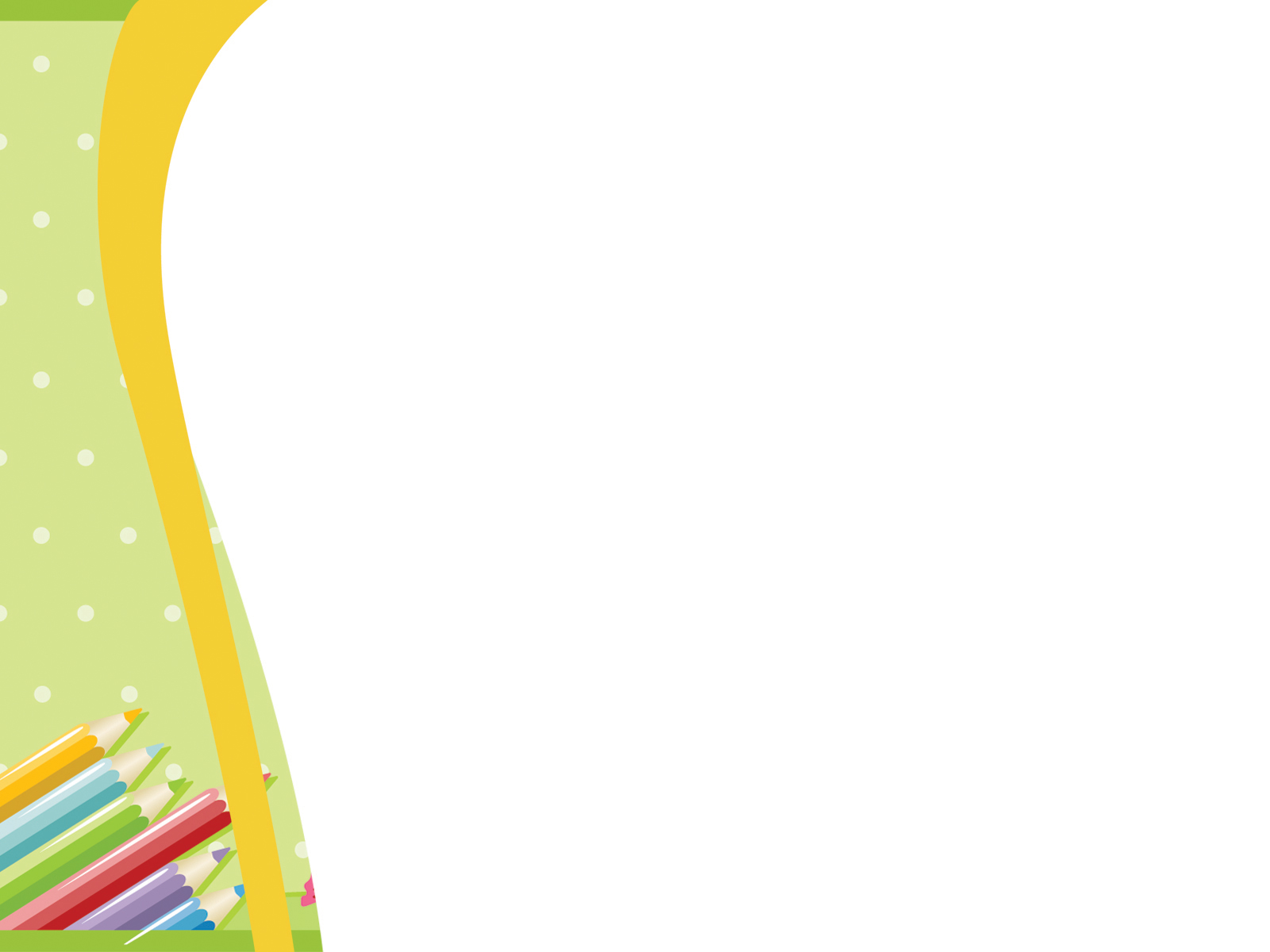 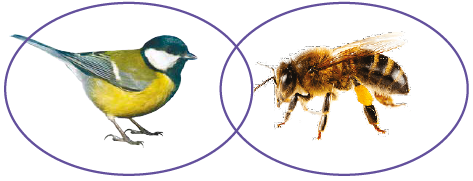 Farqli jihati: umurtqali va umurtqasiz, biri qush, ikkinchisi hasharot, oziqlanishi turlicha, oyoqlar soni  har xil.
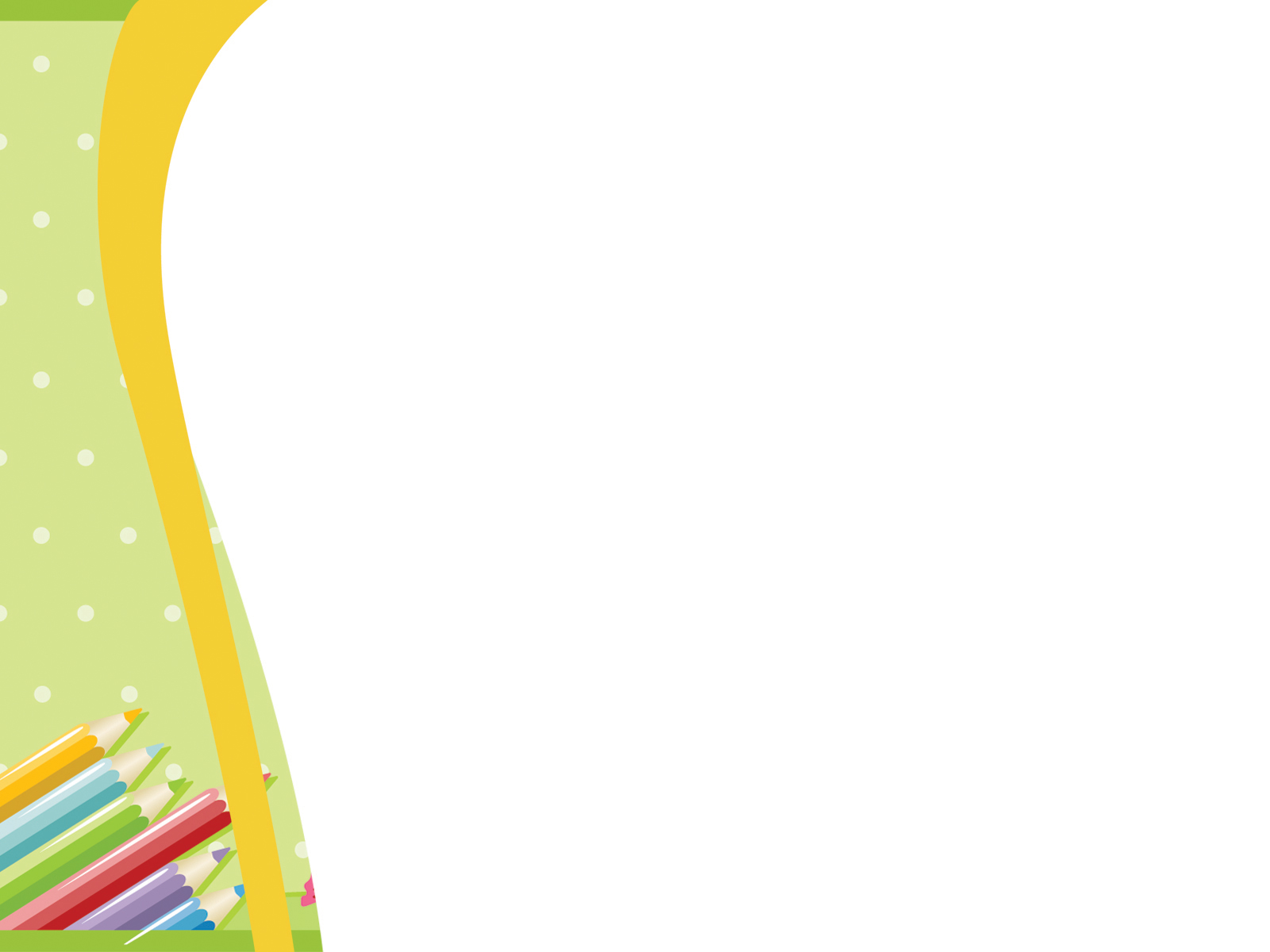 Mustaqil topshiriq:
Asalari va chittakning rasmini chizing. Ularning hayot tarzi haqida qisqacha daftaringizga yozib qo‘ying.
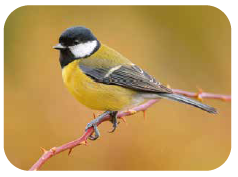 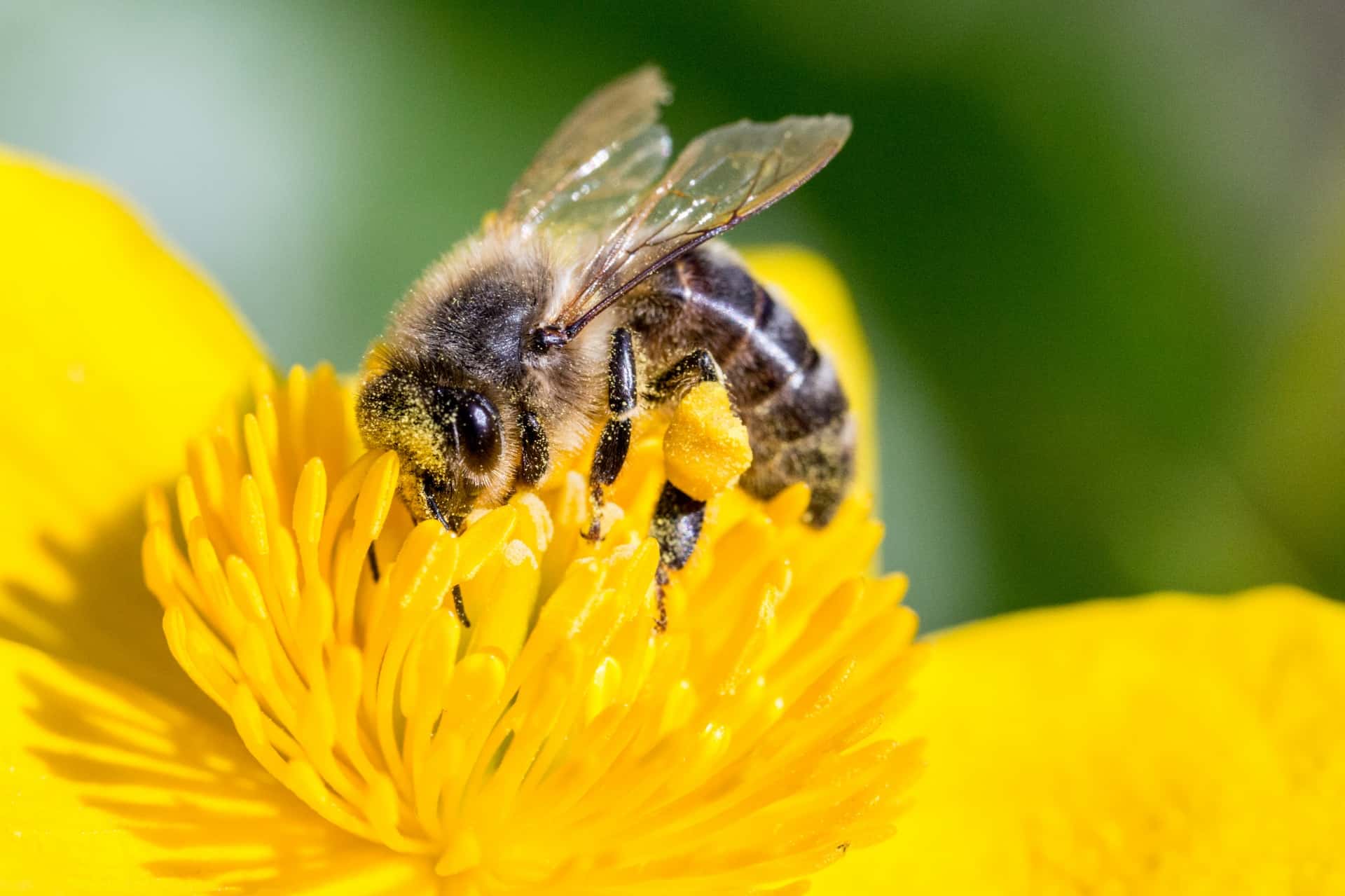 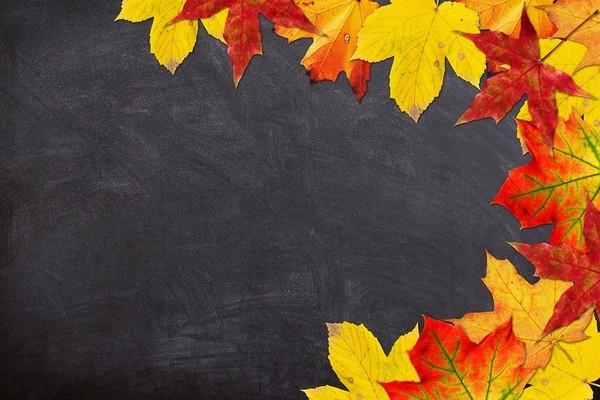 E’tiboringiz uchun rahmat!
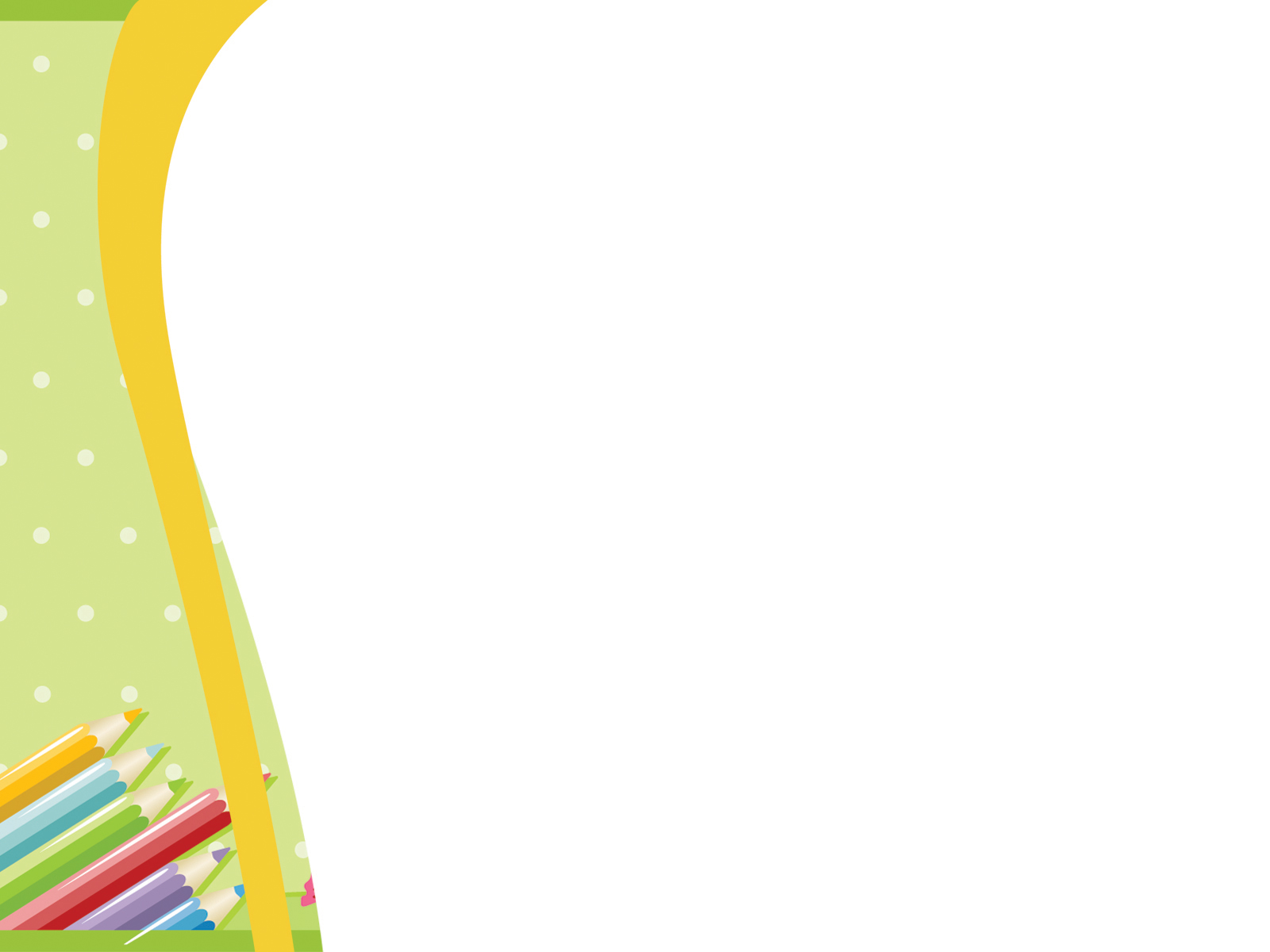 4